Comparing HWRF Large-scale fields with GFS analysis
---- Introduction of an evaluation package
Weiguo Wang, Young Kwon, Vijay Tallapragada and EMC HWRF team
5/15/2013
Outline
Movitation
Data/method/Evaluation package
Results
       - Time series of skill scores
       - Scale-dependent scores
       - Two-dimensional spatial distributions
Summary
2
Motivation
Model large-scale features play important role in determining hurricane track, and hence affecting others such as intensity, despite high-resolution modeling on smaller scales (domains)
 Some errors can be explained from large-scale perspective to some degree. 
Identify issues/improvements.  Model phys tuned over hurricane areas, and may not the best for large-scale flow.  
Intend to build an evaluation package, like ..verification, .. easy to use.
3
Data and Method

Data
       “obs”      ---  GFS analysis
       model    ---  HWRF H131
Method 
      Use an evaluation package (…..still being built)
         Functions
           ►  Direct comparisons, difference, statistics  
           ►  Layer-average comparison (e.g., wind), shear
           ►  Derived variables 
         Steps
          ► Get meteorological data from GFS ANA and from HWRF GRIB files + track data
          ► Bi-linearly Interpolate all to a common grid system
          ► Compute statistics
          ► Graphics
4
Workflow
GFS-ANA
HWRF
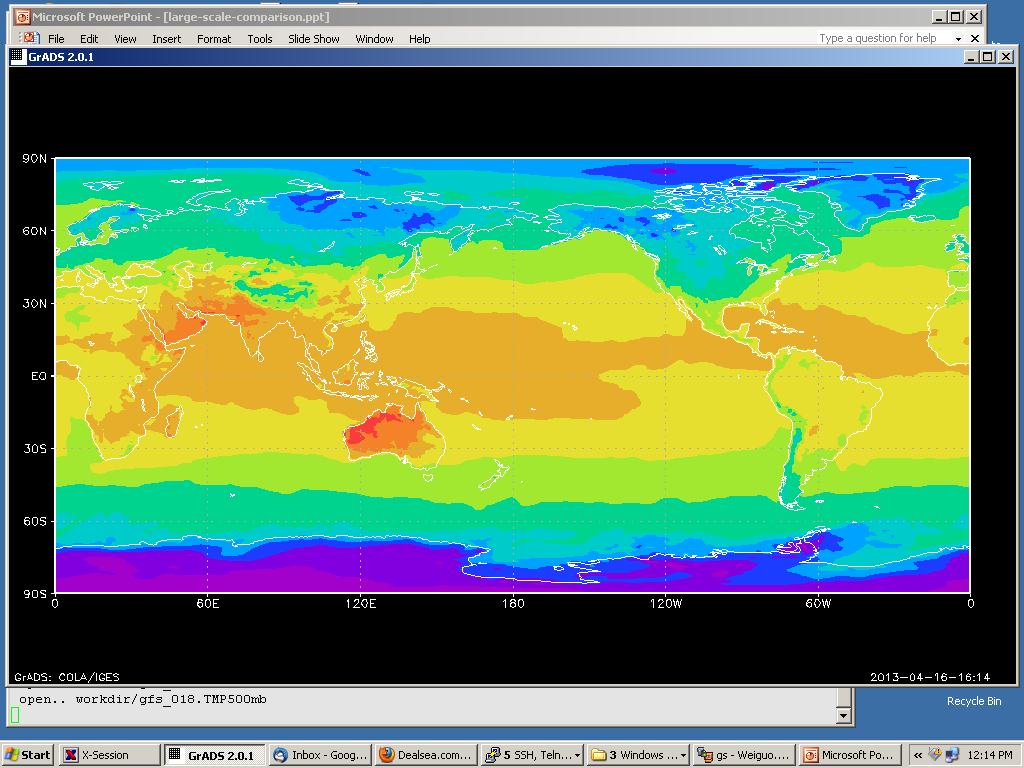 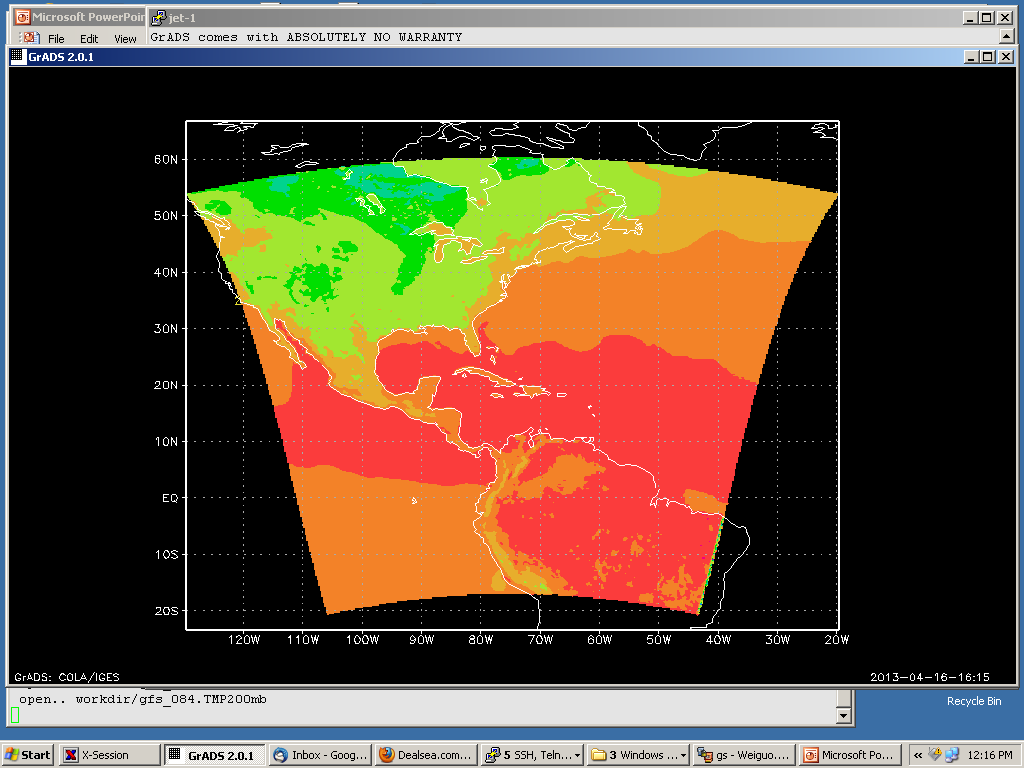 Comparison
Analysis
5
Statistics (skill scores)
Mean difference
 RMS of difference
 Max difference
 Min difference  
 Spatial correlation

 Scale-dependent R, RMS.   R(L), RMS(L)
 ……More products….
6
Results

- Time series of statistics

- Correlation on different scales 

 Differences in 2-D spatial distributions
7
1. Time series of skill scores (statistics)
HGT 500mb
RH 850mb
TMP 850mb
TMP SFC
WIND 10m
8
Use Sandy18L 2012102512 as an example
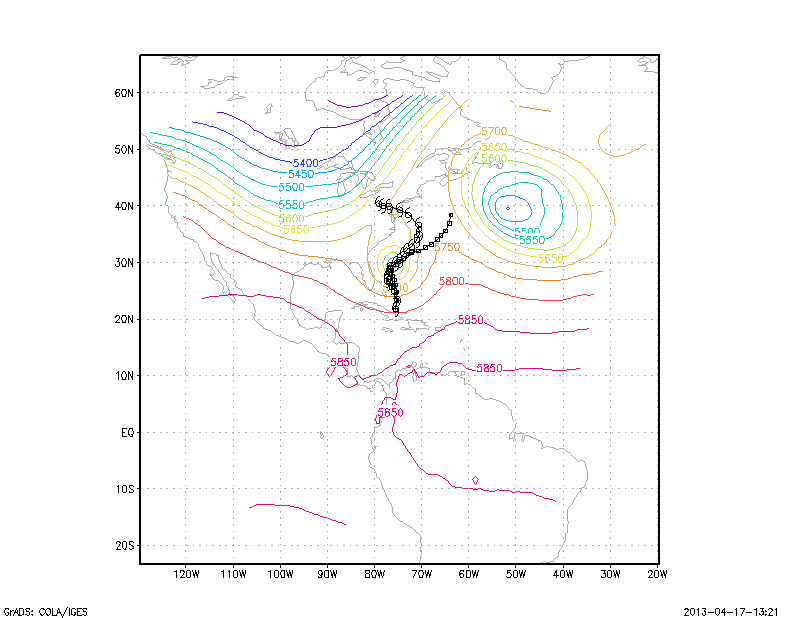 Overview
Go to different directions roughly after 2 days
9
Mask hurricane areas (10X10), e.g., difference in hgt500 at 114hr
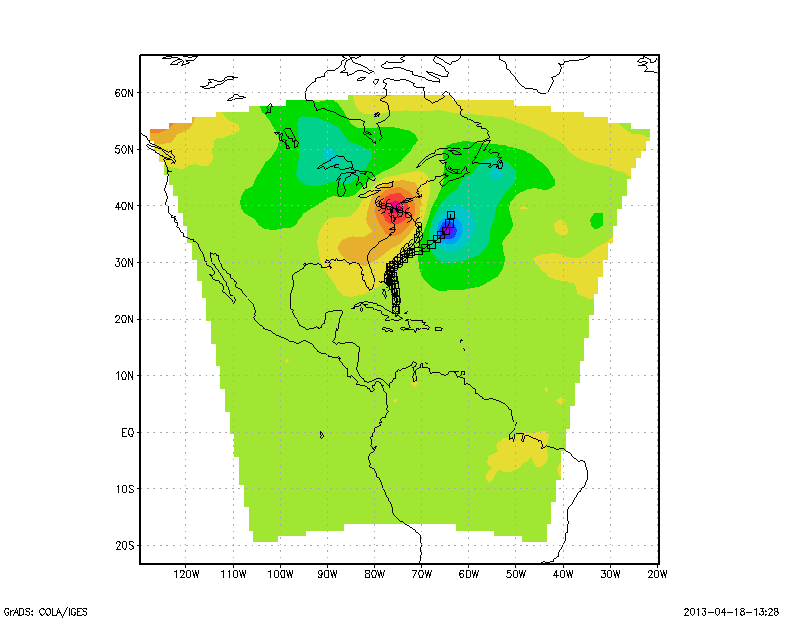 10
Mask hurricane areas (10X10), e.g., difference in hgt500 at 114hr
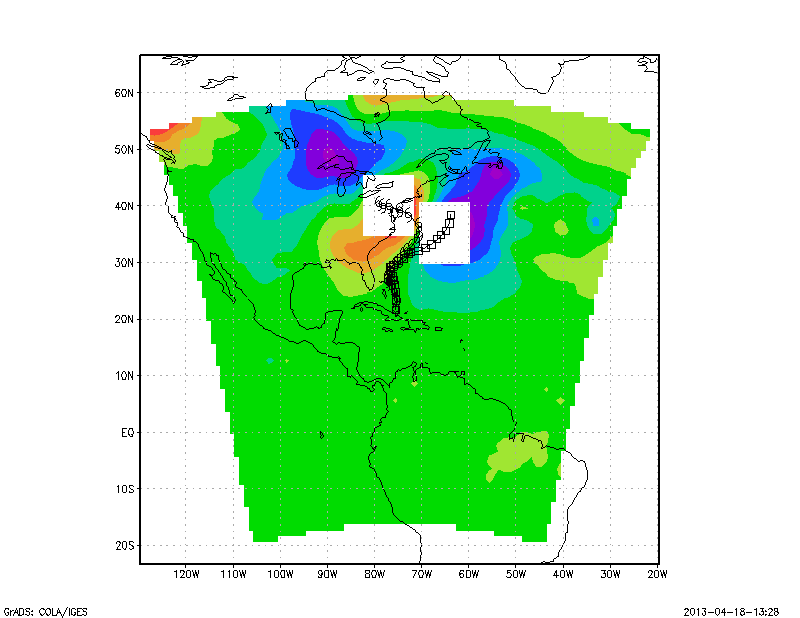 11
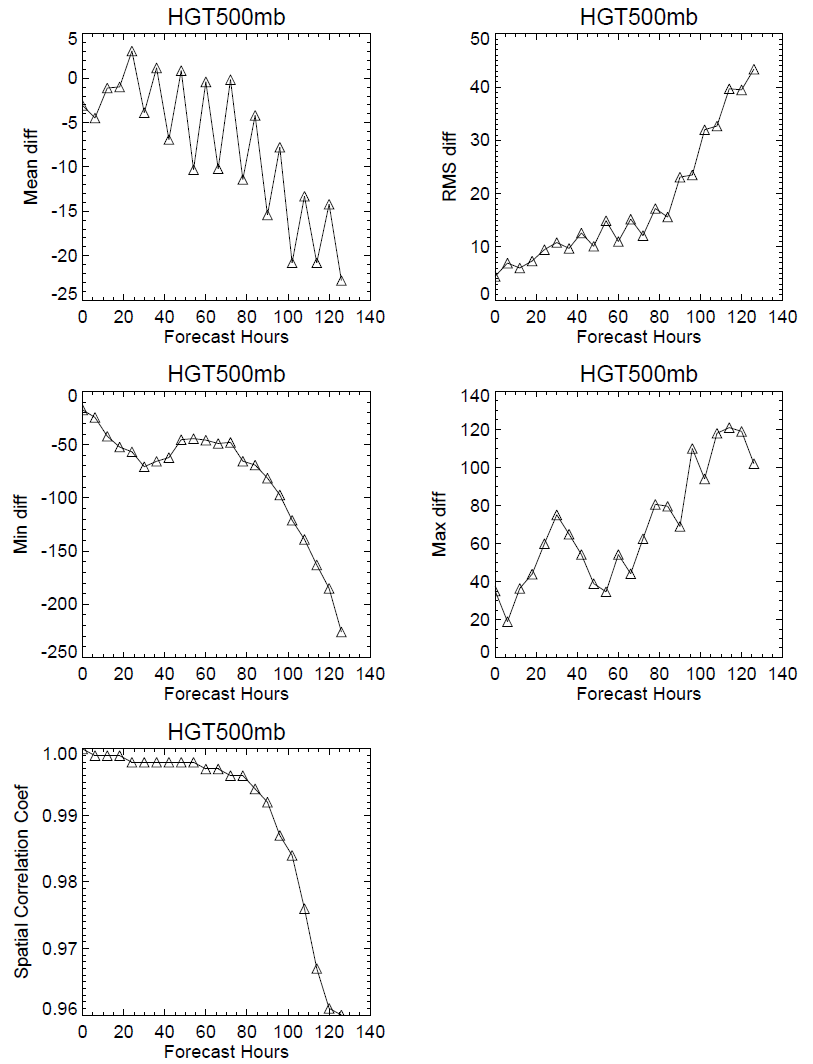 Mean diff
RMS diff
Max diff
Min diff
Mean ..Lower
Very weak diurnal
Spatial pattern similar
Correlation
HGT 500mb
12
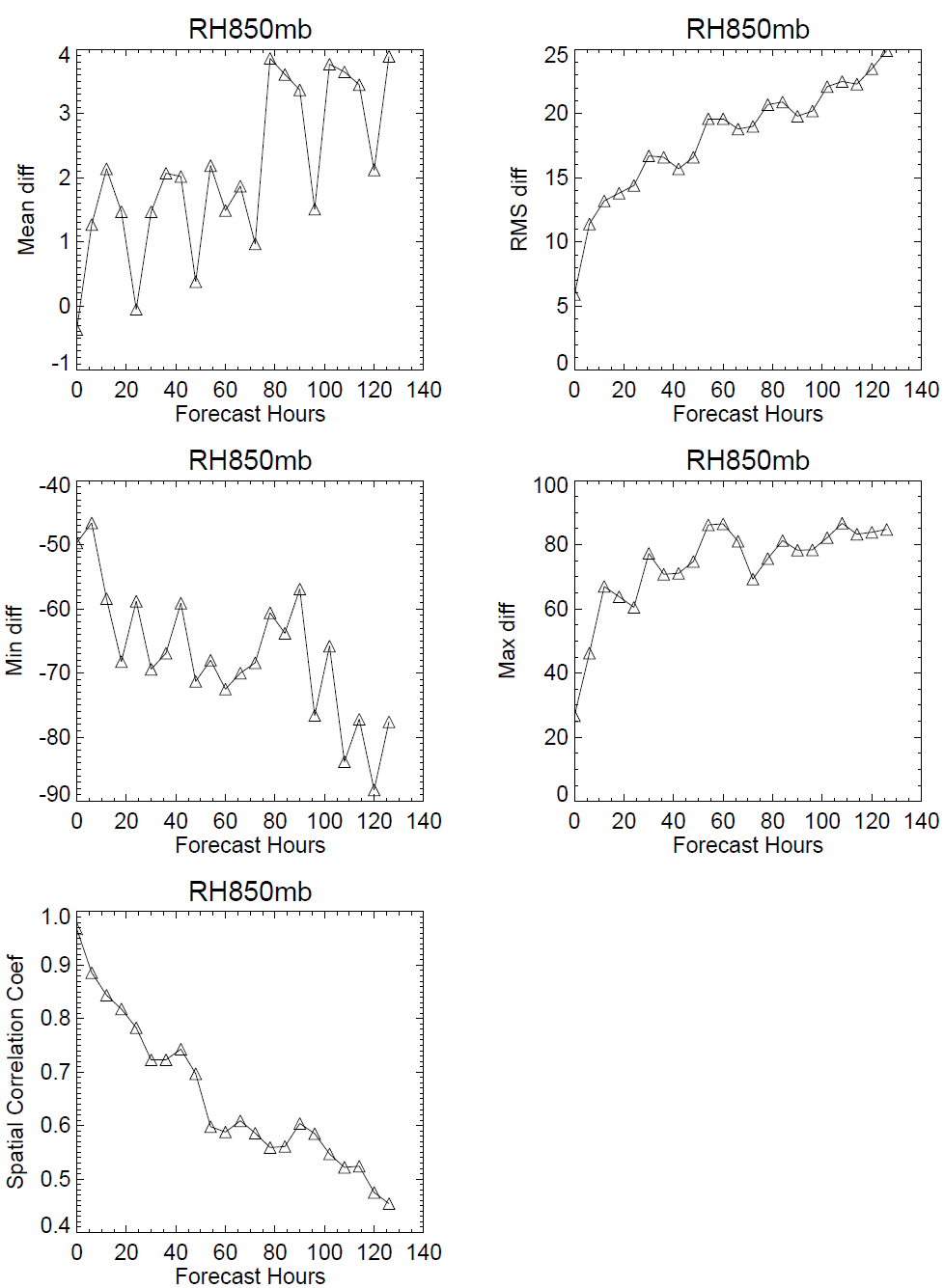 Mean diff
RMS diff
Max diff
Min diff
RH 850mb
Correlation
13
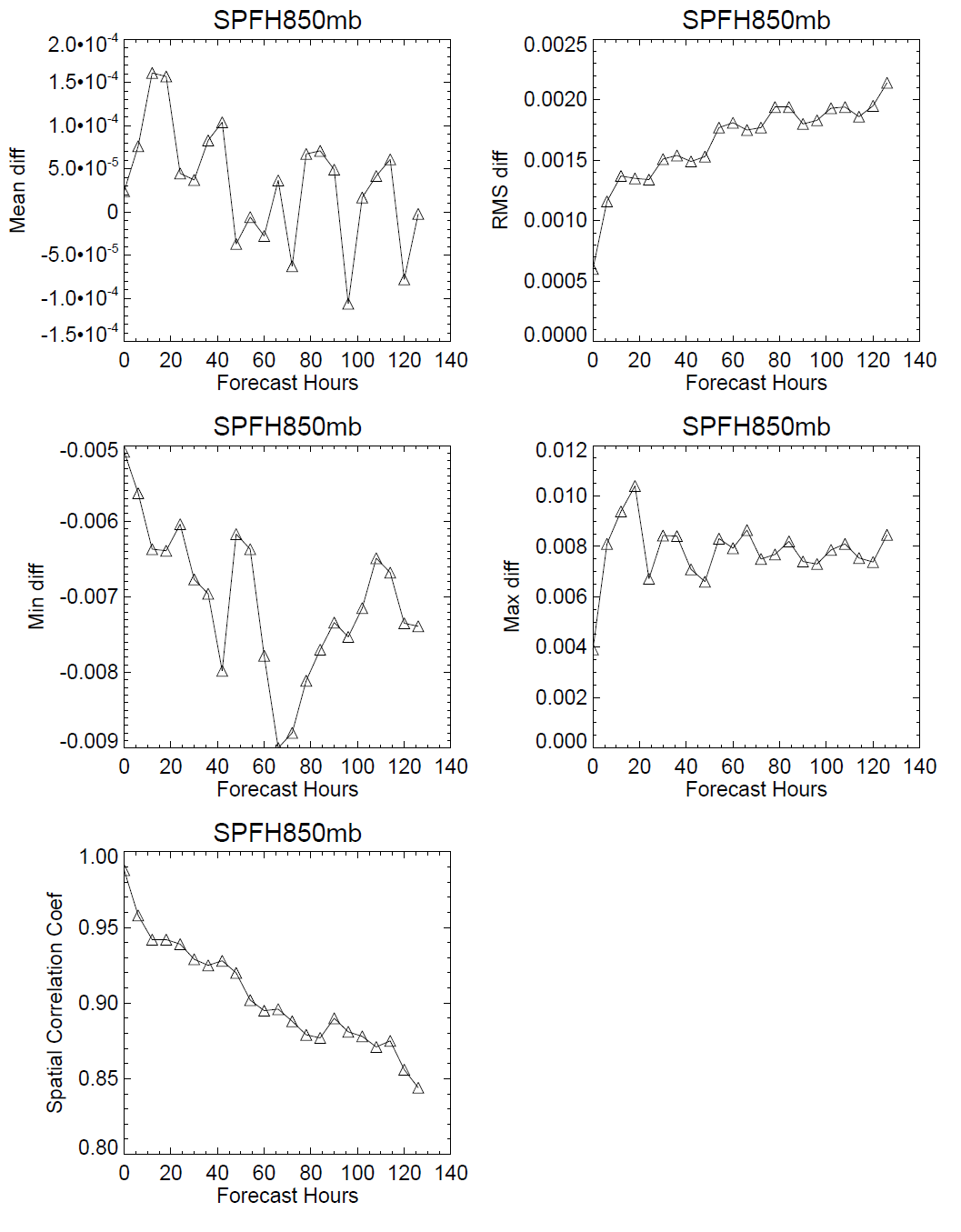 Mean diff
RMS diff
Max diff
Min diff
SPH 850mb
Correlation
14
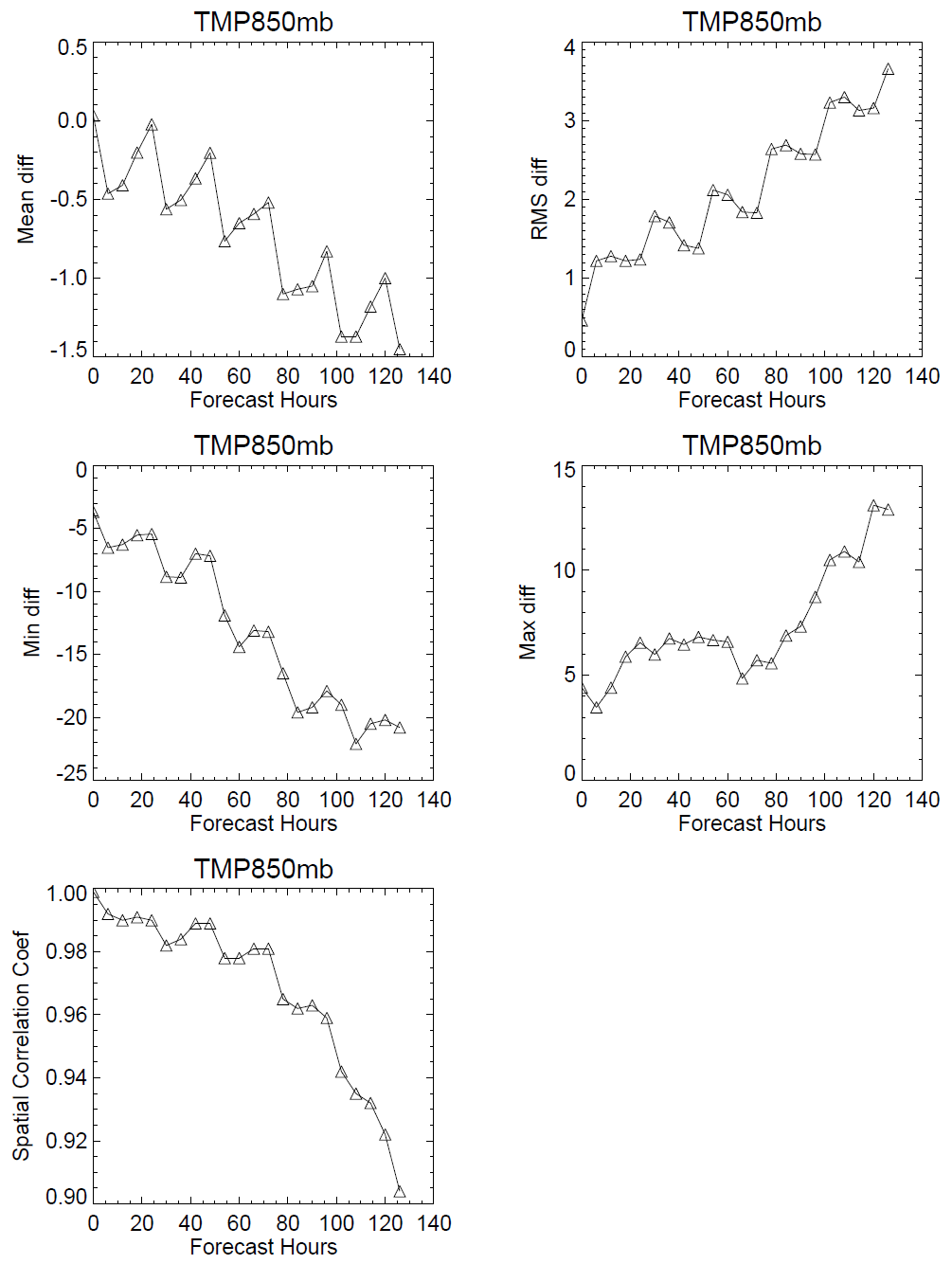 Mean diff
RMS diff
Max diff
Min diff
Diurnal cycle
Land area contributes more
TMP 850mb
Correlation
15
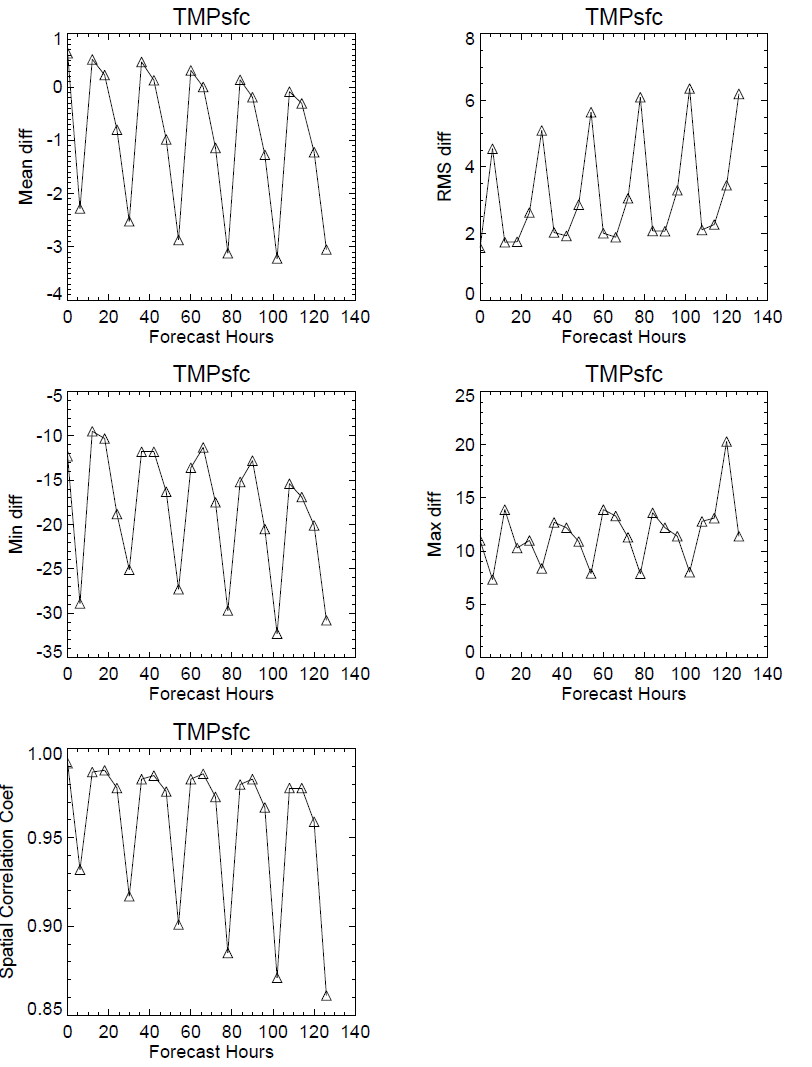 Mean diff
RMS diff
Max diff
Min diff
Diurnal cycle
Land area contributes more
Mountain area
TMP sfc
Correlation
16
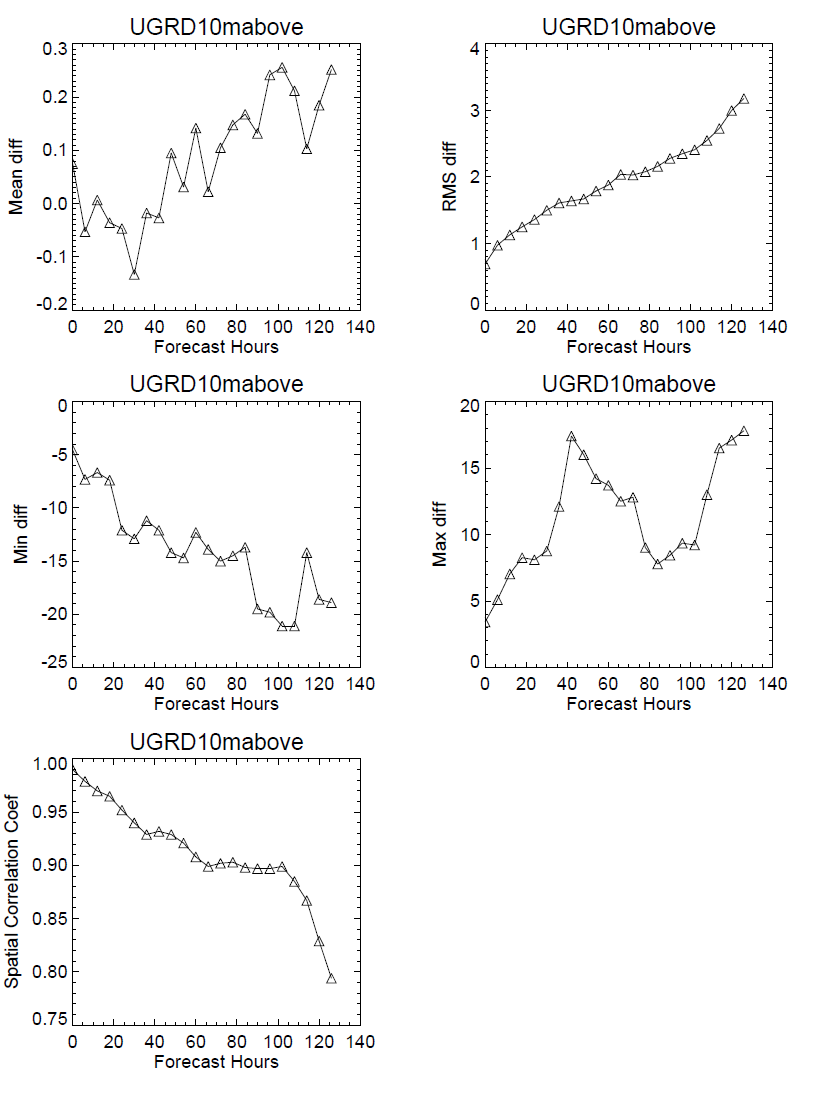 Mean diff
RMS diff
Max diff
Min diff
No diurnal 
Spatial pattern similarity not as good as HGT
U 10m
Correlation
17
2. Scale-dependent scores
Wind 850mb
HGT 850mb
TMP 850mb
TMP SFC
18
Formula
Fractional contribution of MS at L
[0—1]
19
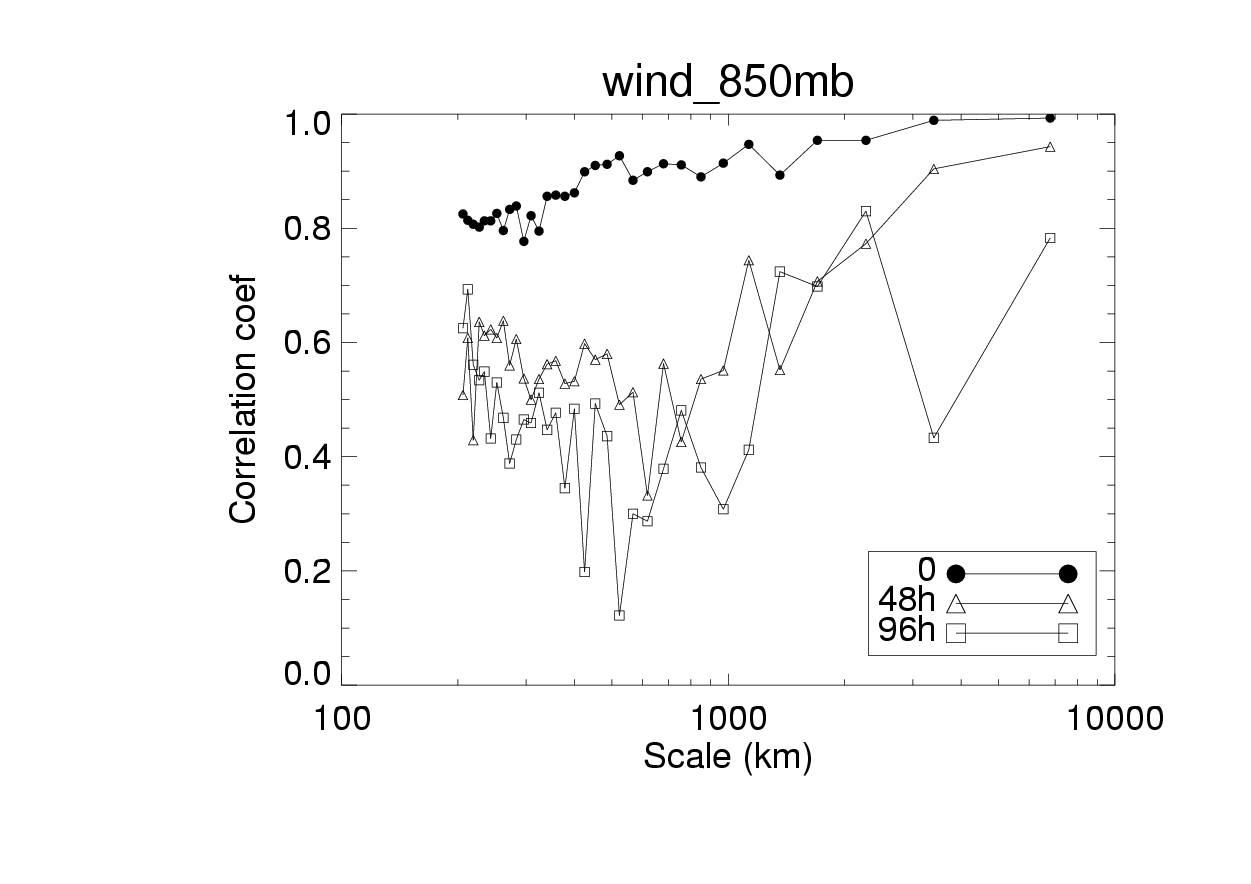 850mb Wind speed

Time 0 :   low on (relative)small scales
48h:        decreases more on small scale
96hr:       decrease on large scales 






0/48hr:  50% of mean square of difference contributed by scales <1000km

96hr,  larger scales contribute more.
48h
96h
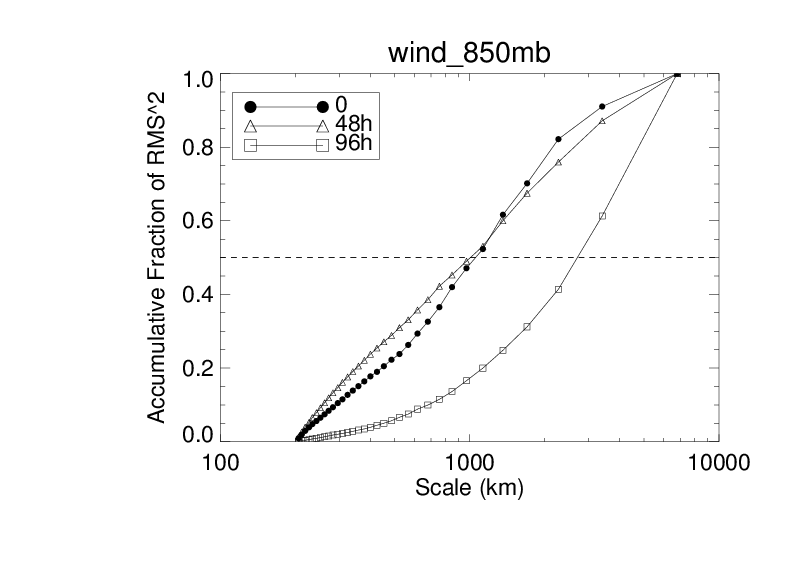 96h
50%
20
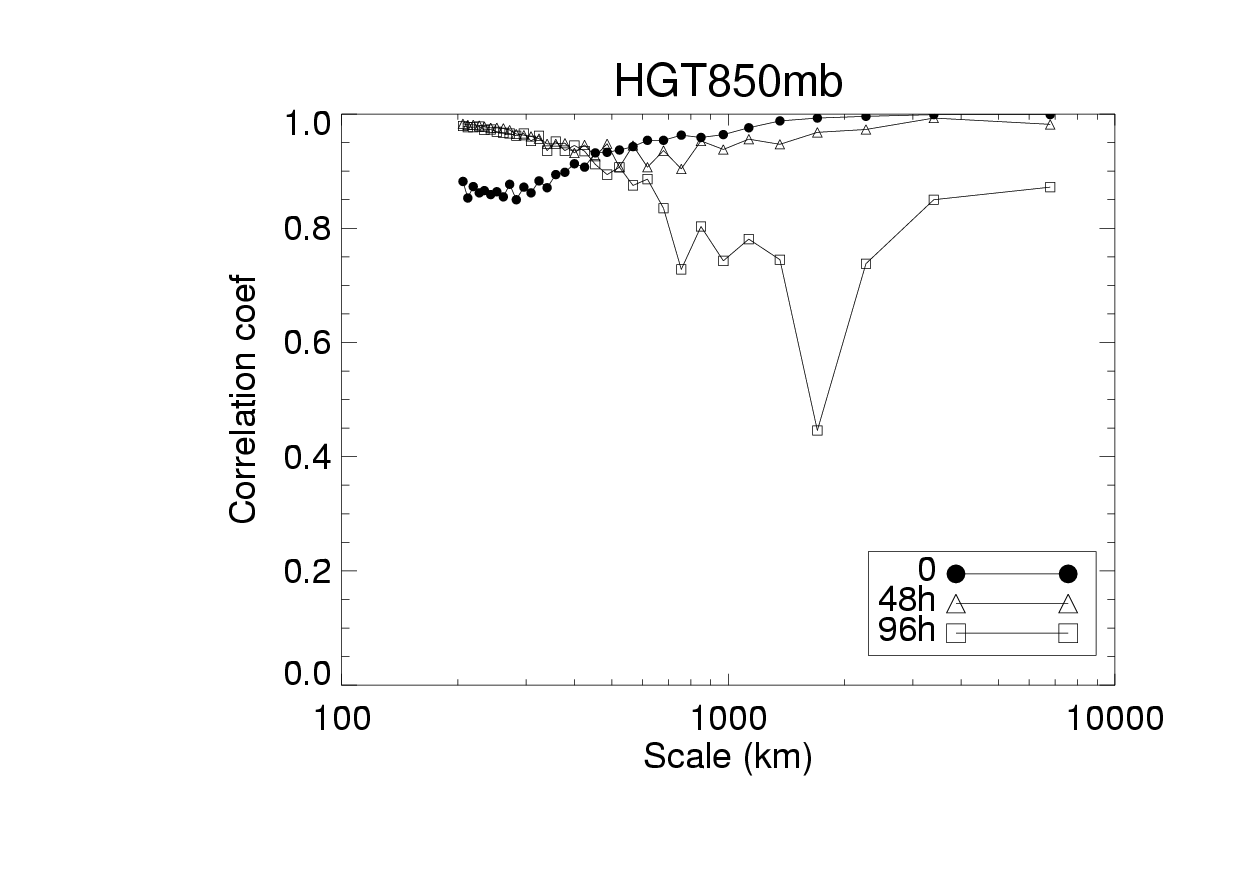 96h
Initial time: low on small scales

Later:         low on larger scales, may be due to hurricane locations
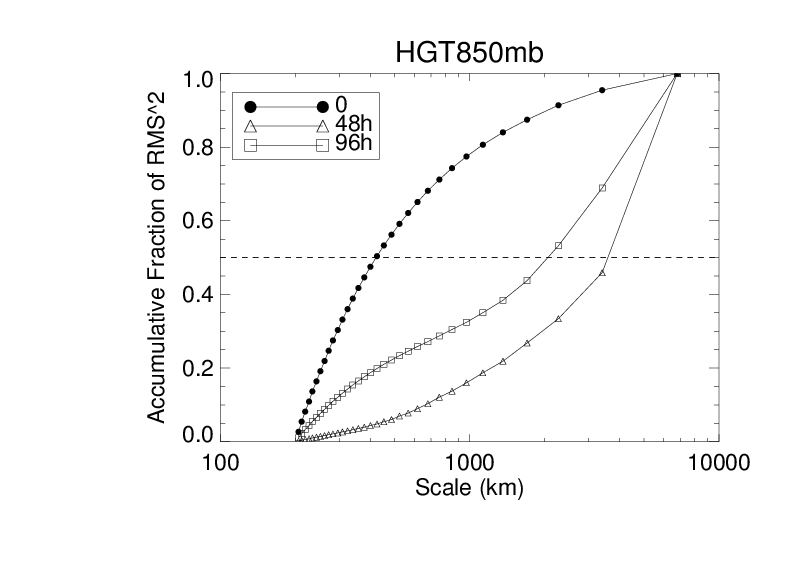 Larger scale contribute more with time  (in terms of fraction)
21
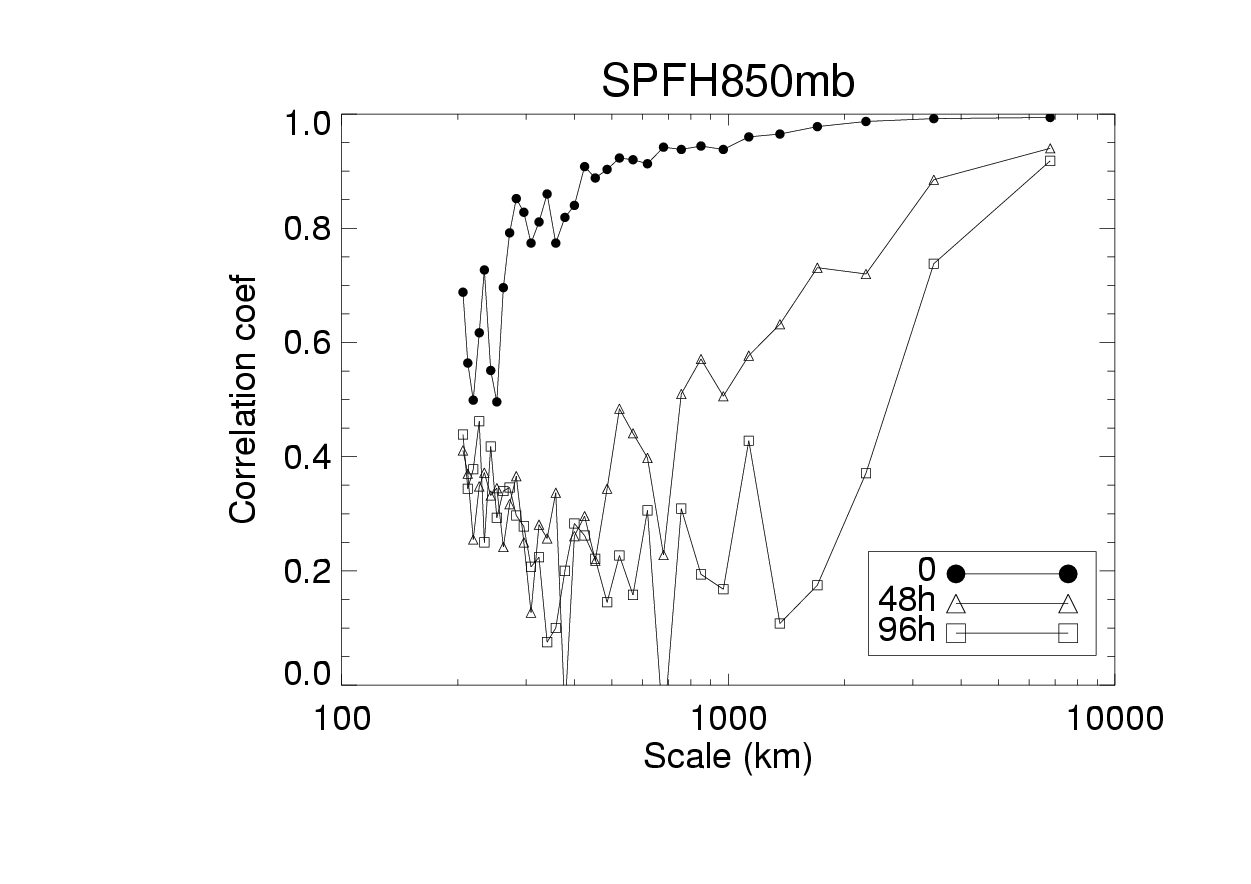 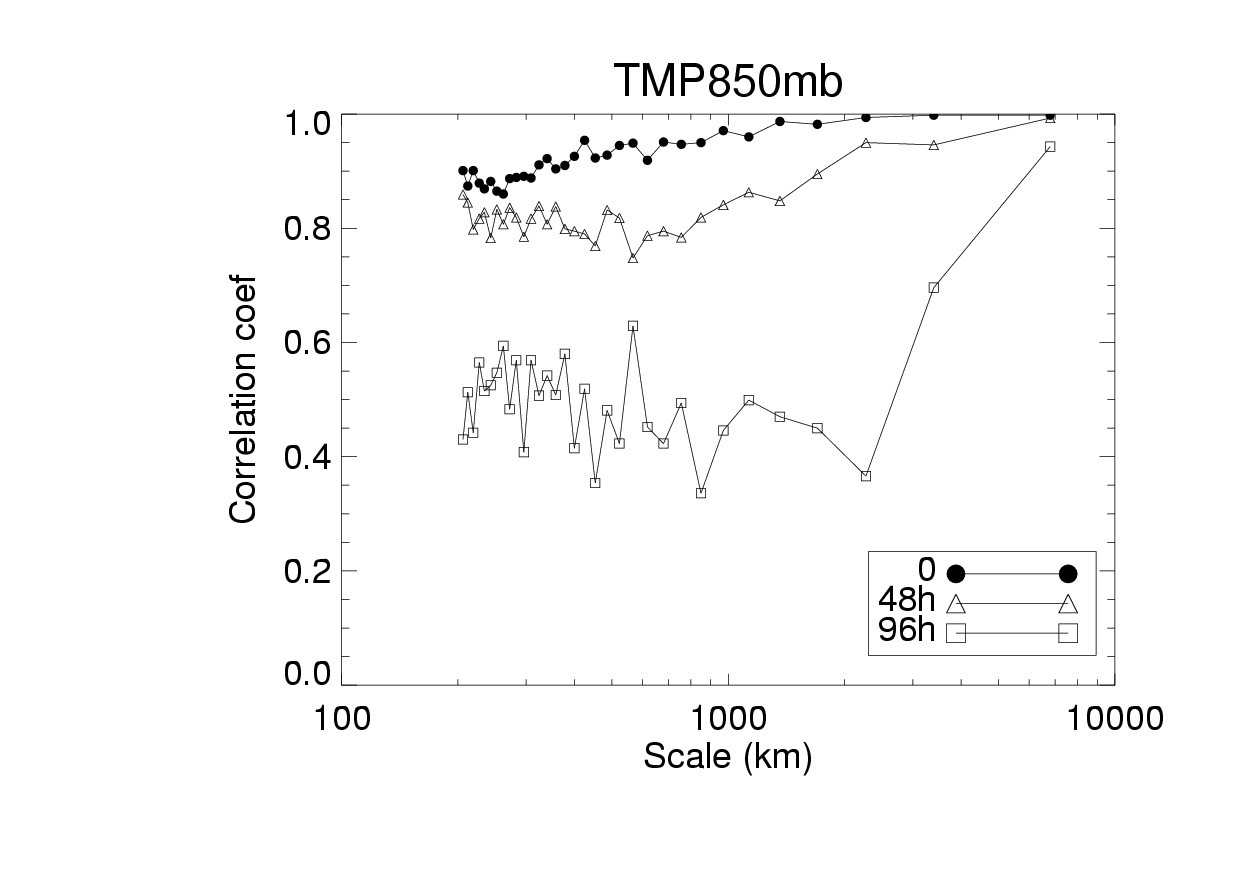 48h
Decrease more with time at smaller scales
48h
96h
96h
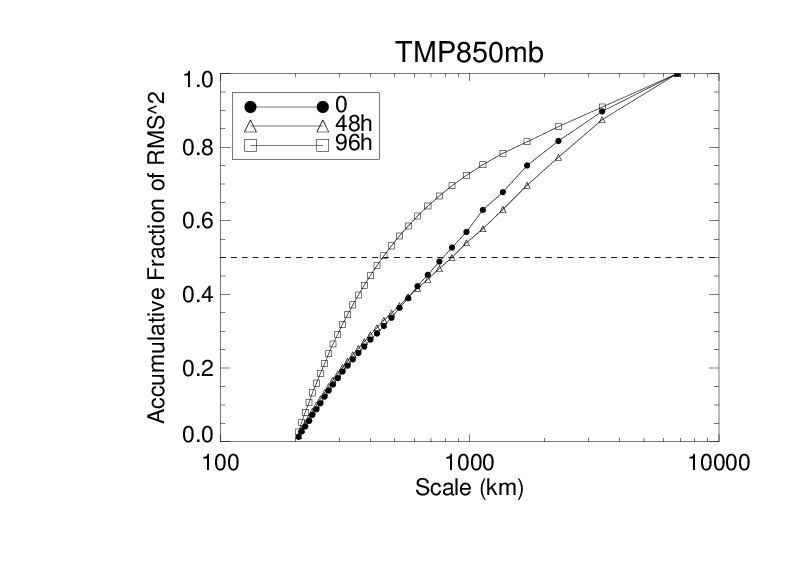 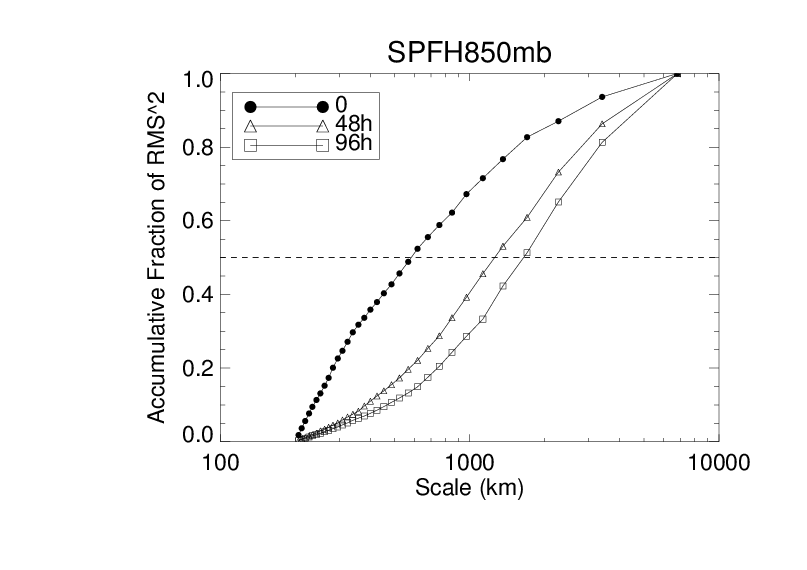 96h
96h
With time, small scales contribute more
With time, lg scales contribute more
22
Discussion:

  Why are those scores different at different scales ? 

    Scale-dependent  physical processes, dynamical processes? numerical ? 
    Improve?
    ……
23
3. Two-dimensional patterns
TMP 850mb
SPH 850mb
HGT 500mb
Mean wind 850-200mb
Share 200-850mb
TMP SFC
24
850mb Temperature
GFSANA
H131
H131-GFSANA
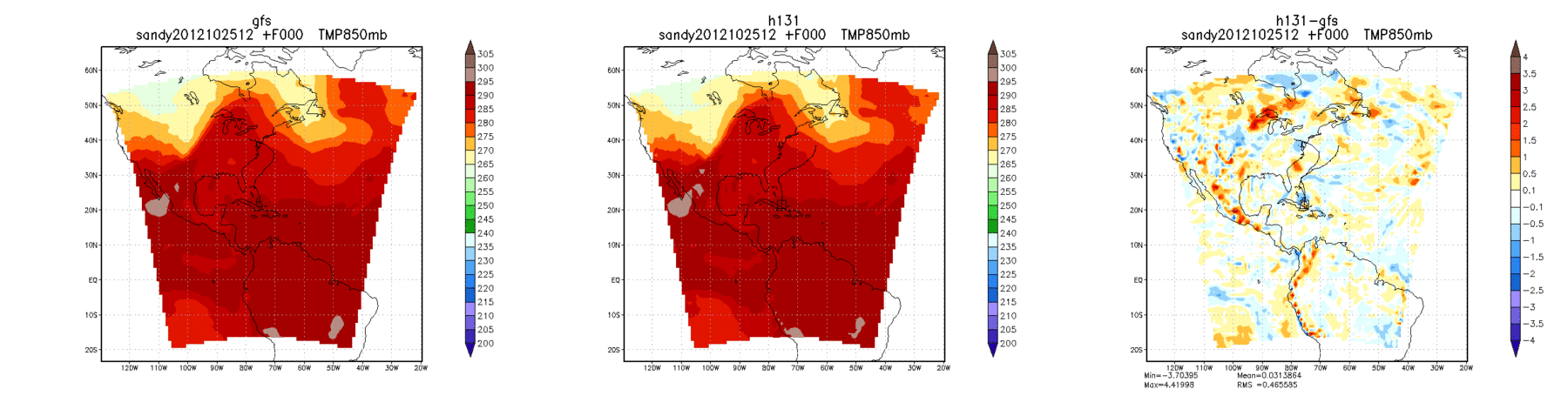 Similar Spatial distribution
 Diurnal cycles
 Significantly colder over land; a little bit warmer over ocean
25
850mb Specific Humidity
GFSANA
H131
H131-GFSANA
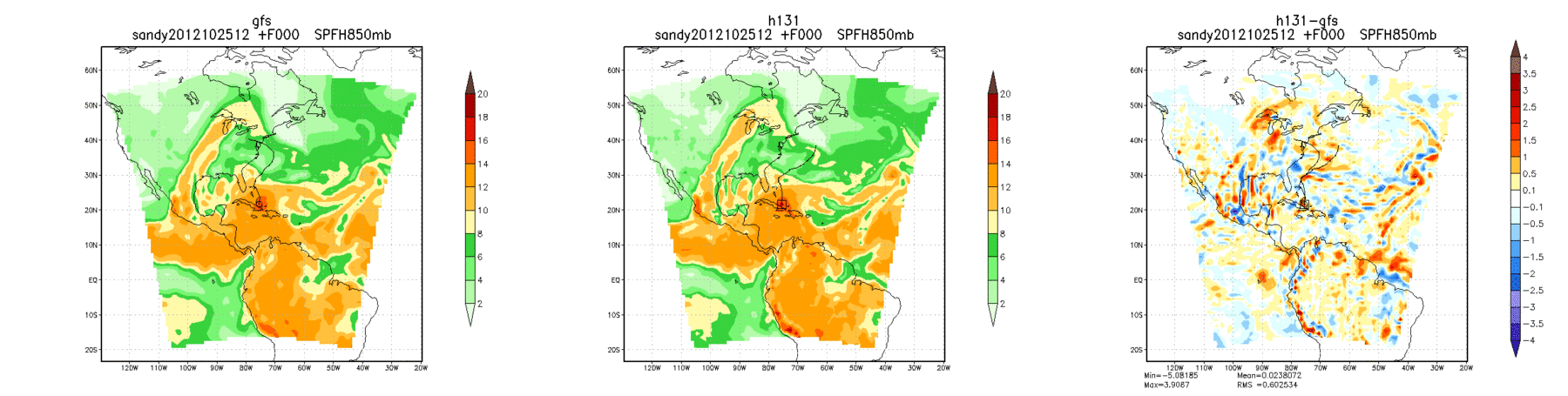 Weaker diurnal cycle of difference
Large spatial variation, maybe associated with microphys
26
500mb HGT
GFSANA
H131
H131-GFSANA
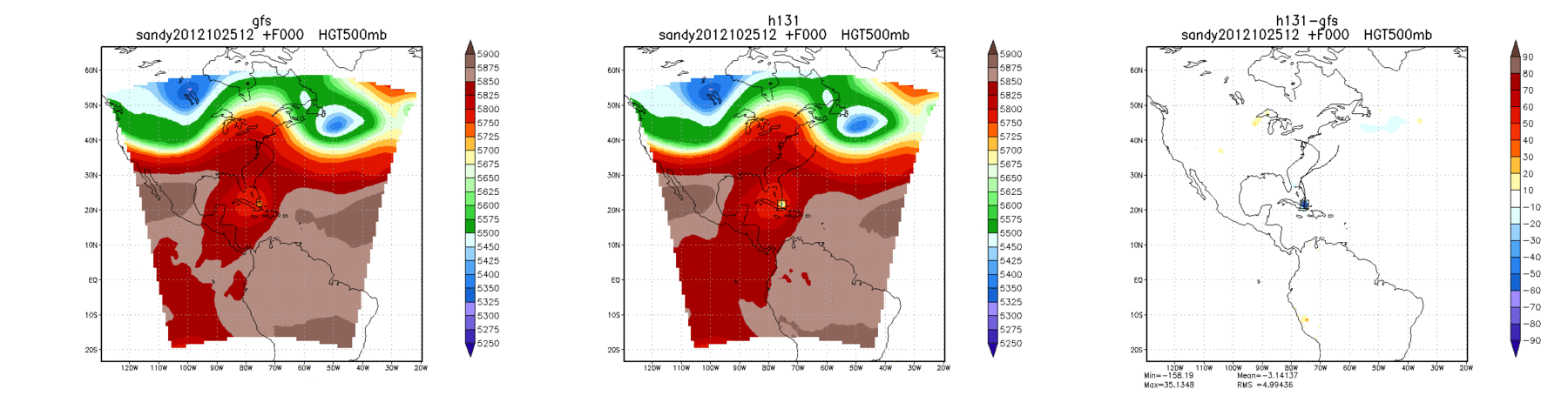 Before  48hrs,  differences are small
 H131’s weaker trough over land in early hours may give a clue to explain why track goes NE rather than NW in later hours
 improvements over land may be needed
27
GFSANA
H131
H131-GFSANA
24hr
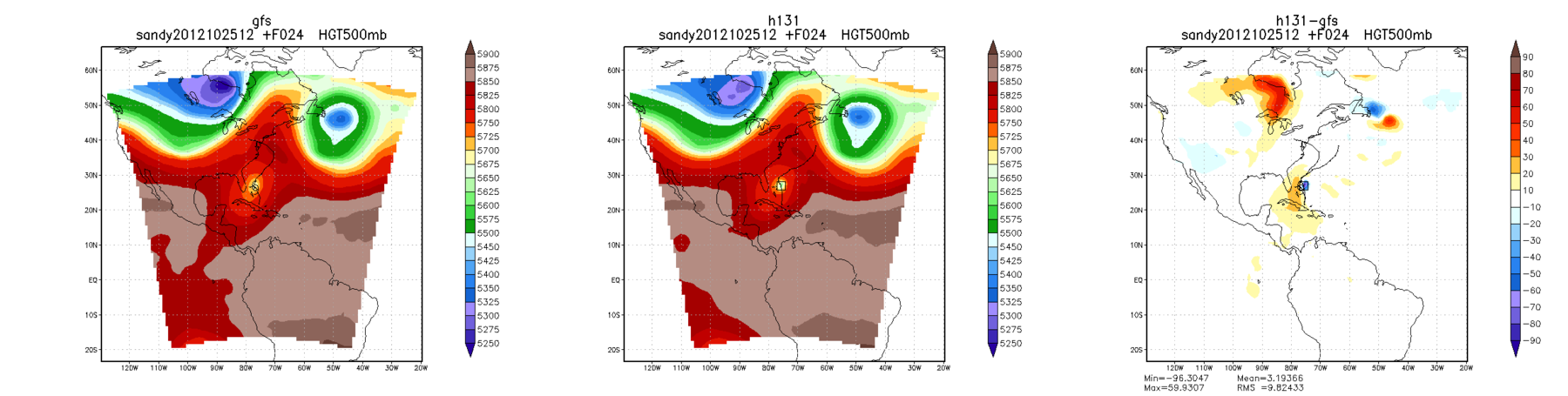 48hr
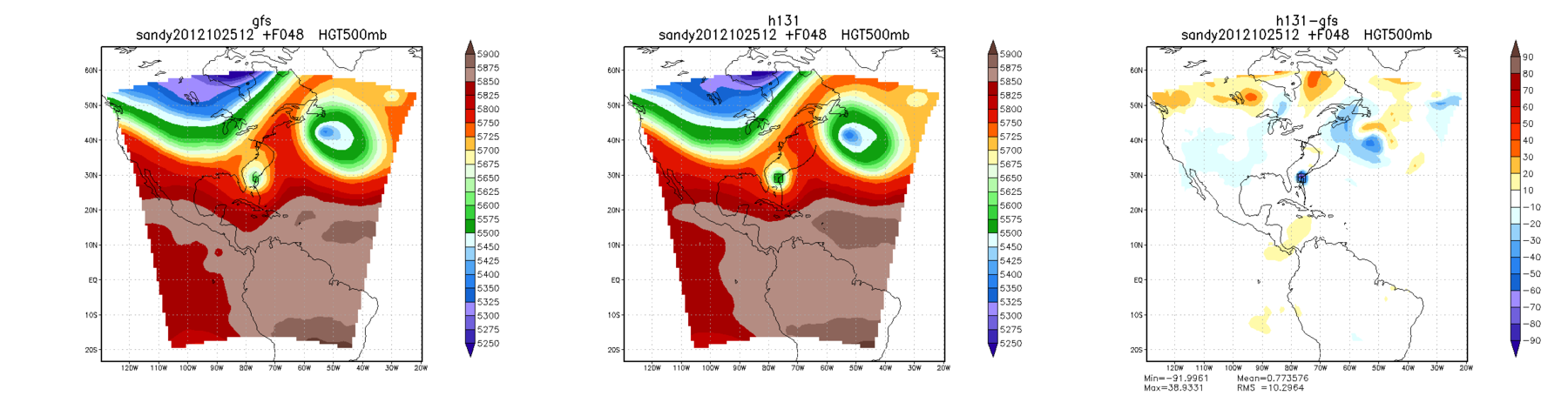 Weaker low pressure/trough, H131 may move a bit slower ? Even very small diff may lead to large diff later, complicated flow
28
850 to 200mb layer-mean wind
GFSANA
H131
H131-GFSANA
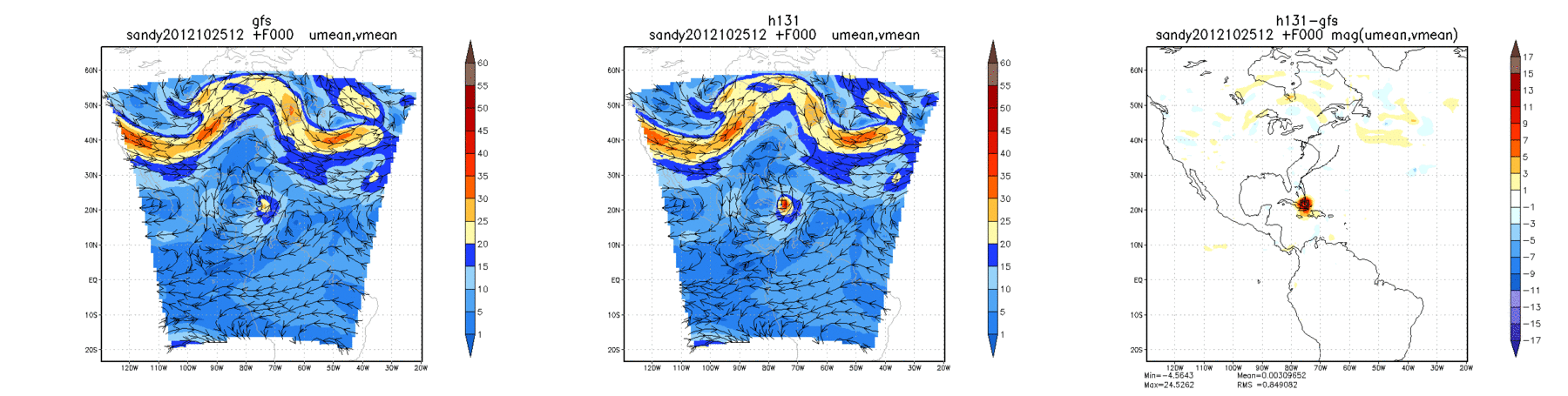 Sandy roughly follows the mean flow streamline
 H131 position in the west-east flow at ~48hr,  while real hurricane goes into circulation area, changing track afterwards
29
A sketch 
Hurricane Positions before going to different directions
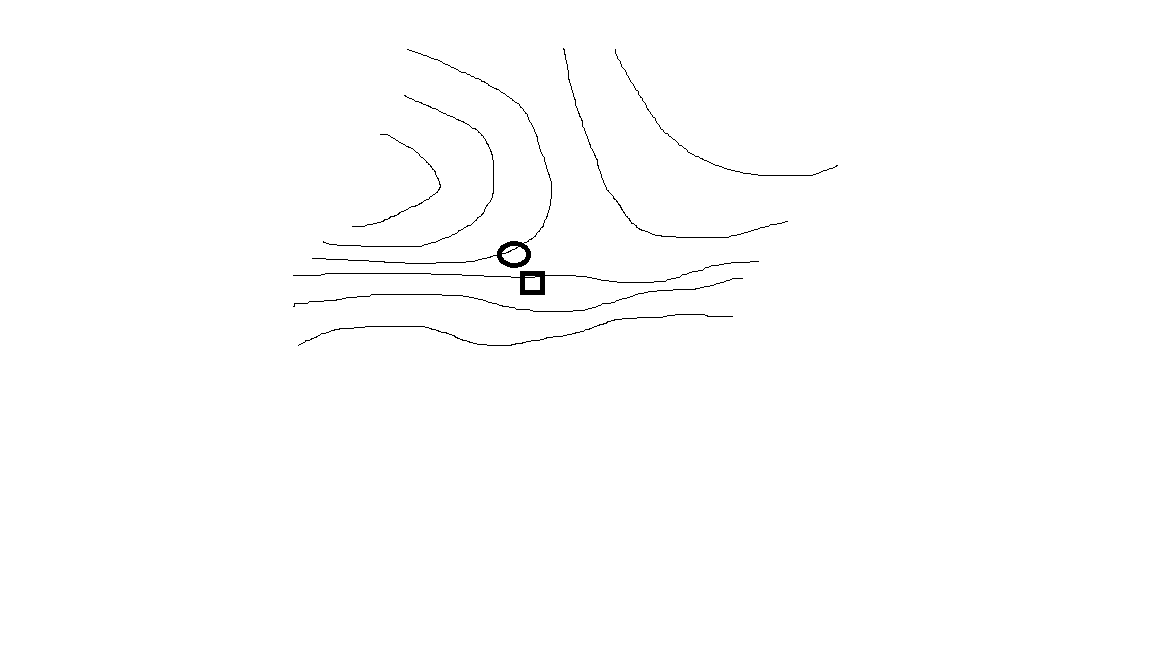 OBS
HWRF
Complicate flow area, wind direction shear, circulation,  H moving speed
 Small diff -> large diff later;  Improve phys ? Ensemble ?
30
200-850mb wind shear
GFSANA
H131
H131-GFSANA
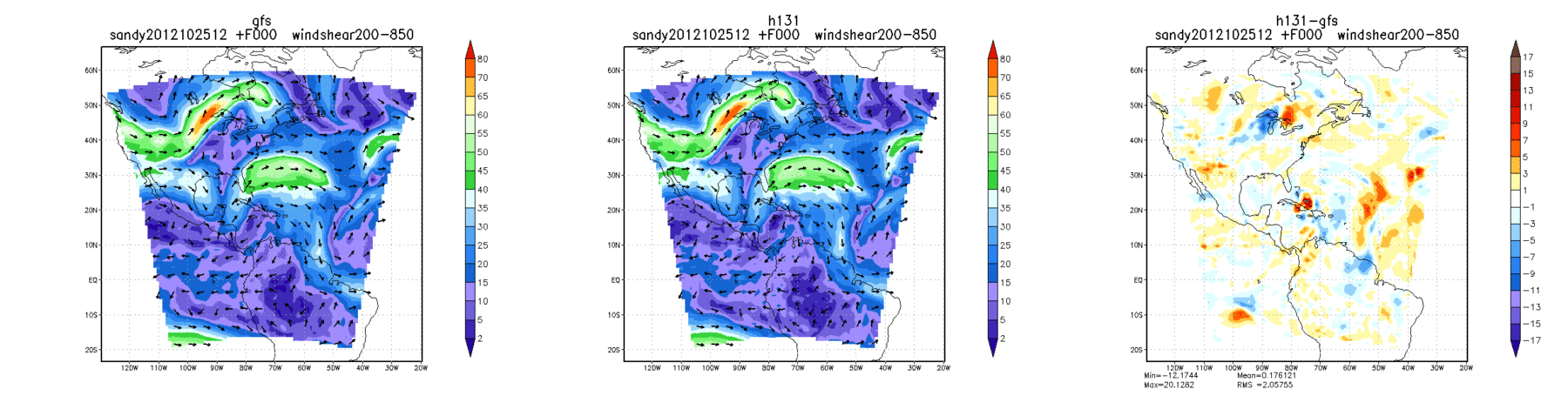 Before 48hr, similar pattern
Overall, H131 shear larger over ocean
31
Skin temperature over CONUS
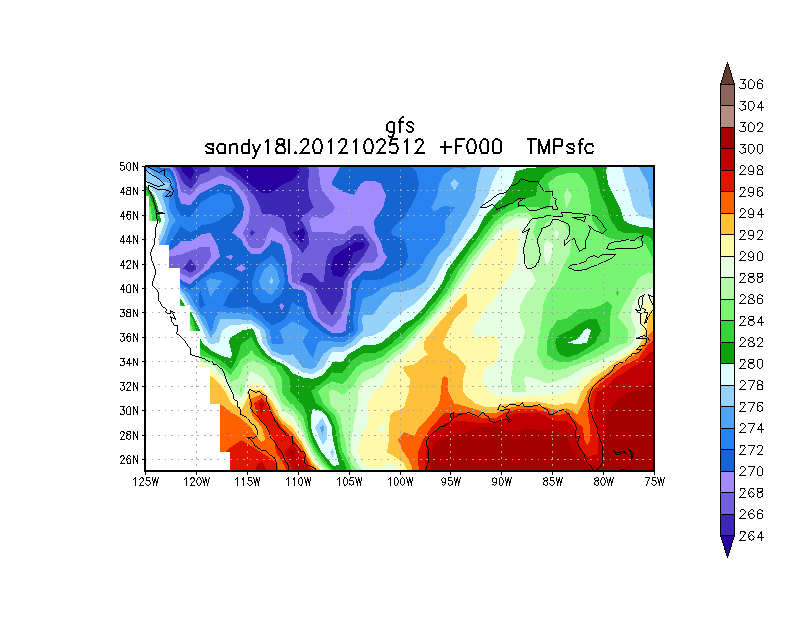 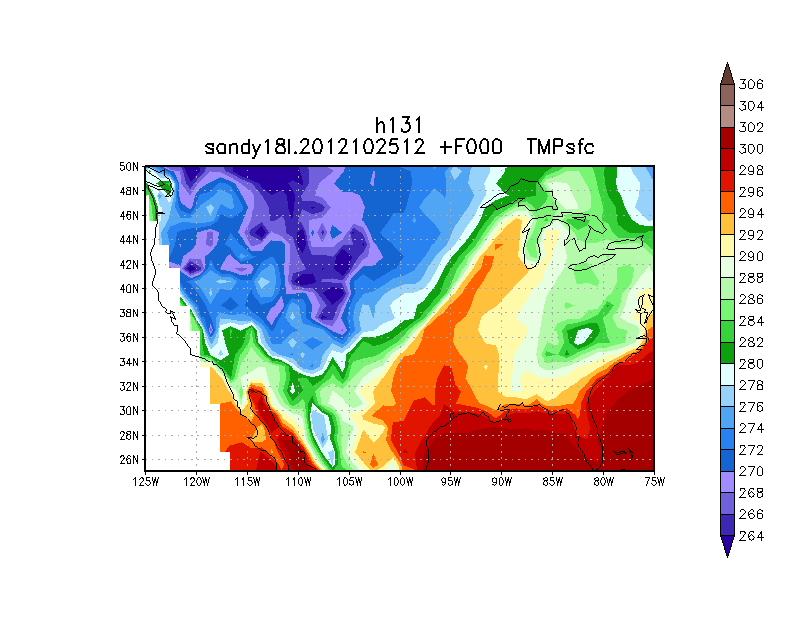 H131
GFSANA
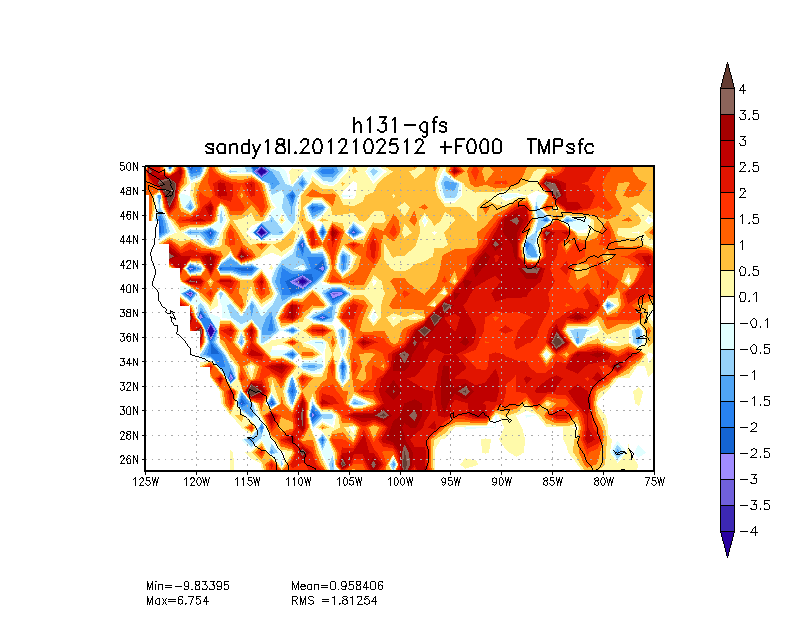 H131-GFSANA
32
Application to West Pacific Area

Track errors partly due to Weaker Western Subtropical High(16W)
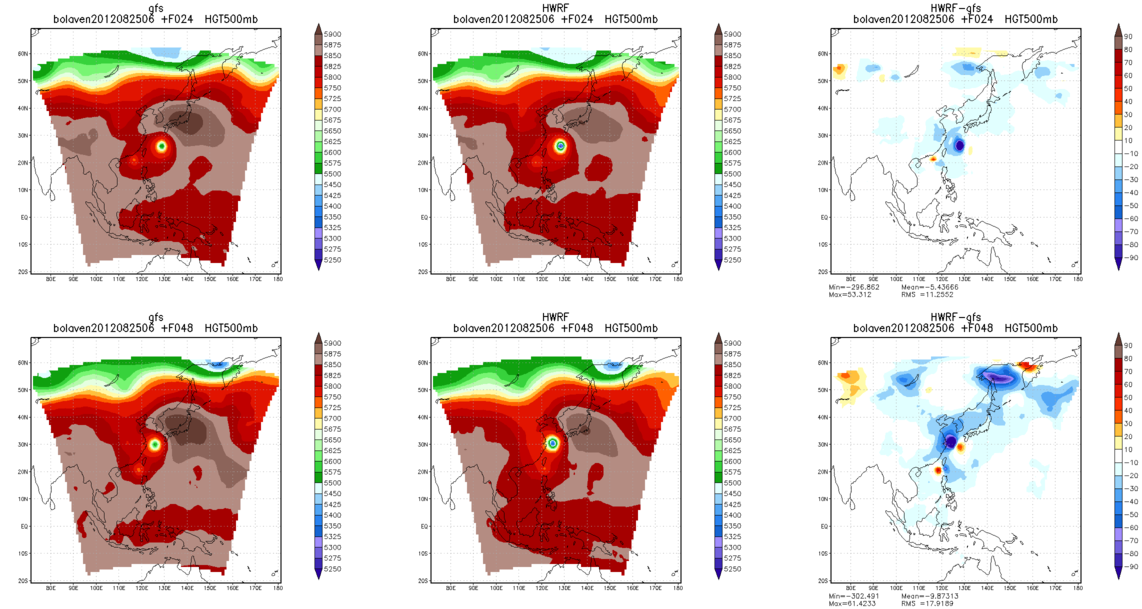 24h
48h
33
Summary
Evaluation of HWRF-generated  large-scale fields is introduced, may further develop

Sandy case indicates 
       - generally very good spatial distribution
       - point-to-point differences may be large
       - obvious diurnal cycles of temp, humidity difference
       - colder over land, a bit warmer over ocean
       - skill scores changes with time differently on different scales

Future work:  Continue to develop evaluation (including precipitation…);  try more cases….
34
35